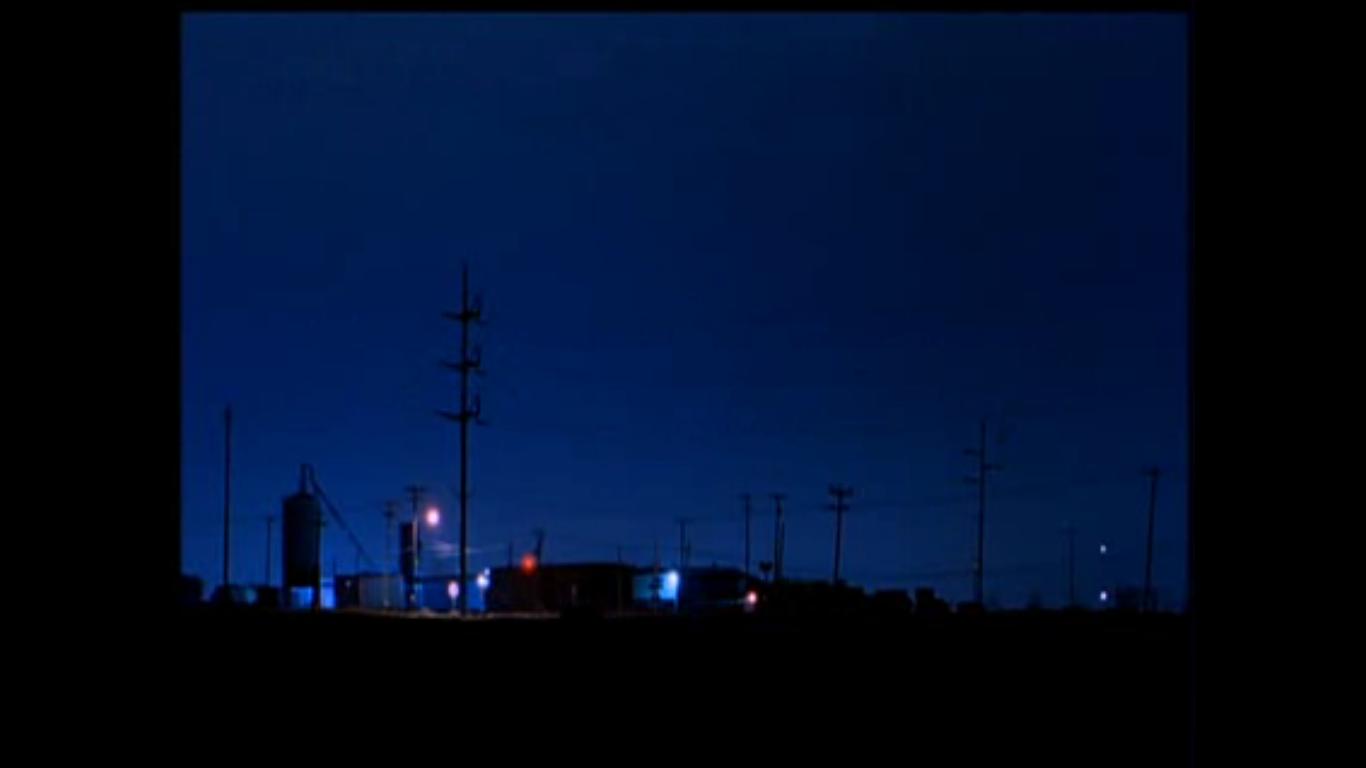 BOYS
Colin Gorenstein
Paul Groff
Sana Hanif
CRY.
DON’T
ARGUMENT
Kimberly Peirce uses “gender as a performance” to deconstruct traditional gender roles in Boys Don’t Cry. She accomplishes this through the application of formal elements such as:
Narrative structure
Costume
Gaze
Defining Gender Through Narrative Forms In Boy's Don't Cry
“A Narrative [is] a chain of events linked by cause and effect and occurring in time and space.” - Bordwell & Thompson
The Scene
Heterosexual Sex
Foreshadowing in the Truck
Lana Becomes The Narrator
Events become Unclear and We no longer trust the Narration
“Then we took off our clothes and went swimming.” - Lana
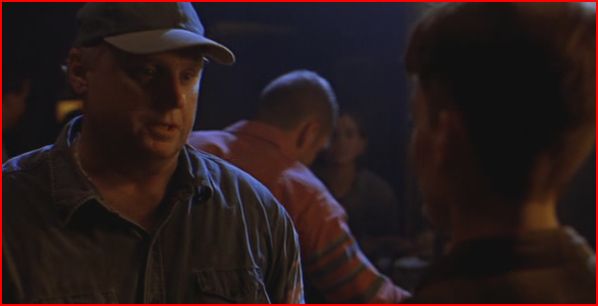 I Challenge You to Fisticuffs!
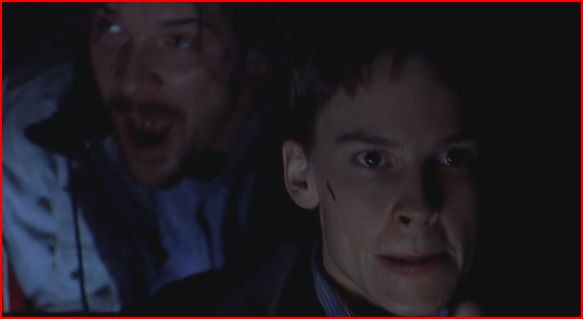 Speed Racer
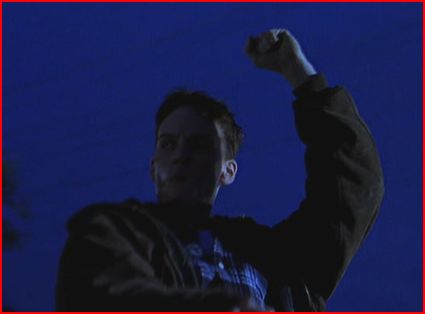 Urban Cowboy
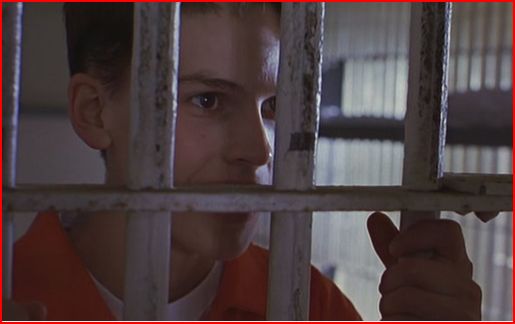 Criminality is Distinctively Male
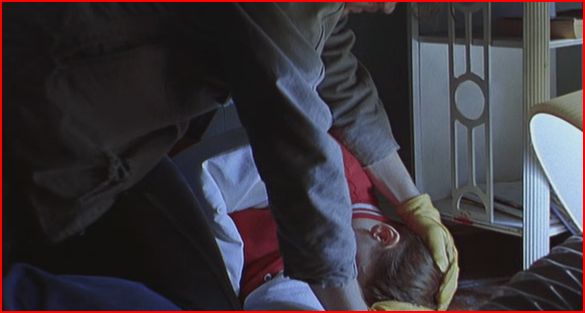 John Holds His “Little Dude”
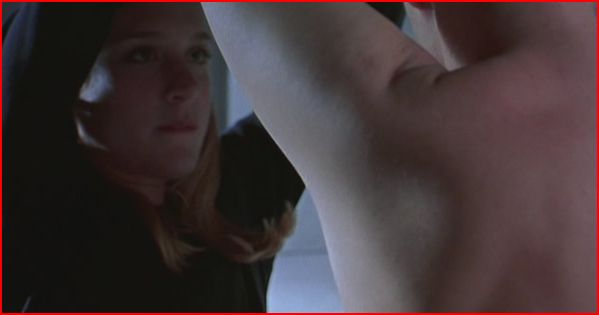 The Depiction of Lesbian Sex 
Undermines the Deconstruction of Gender Roles
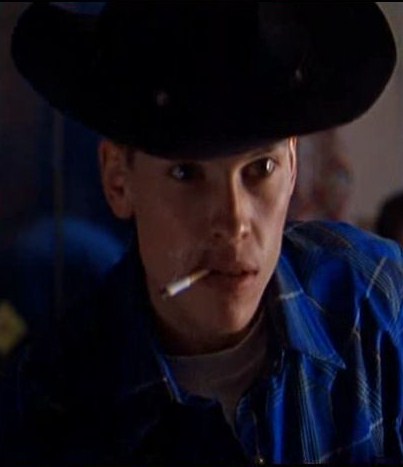 COSTUMES
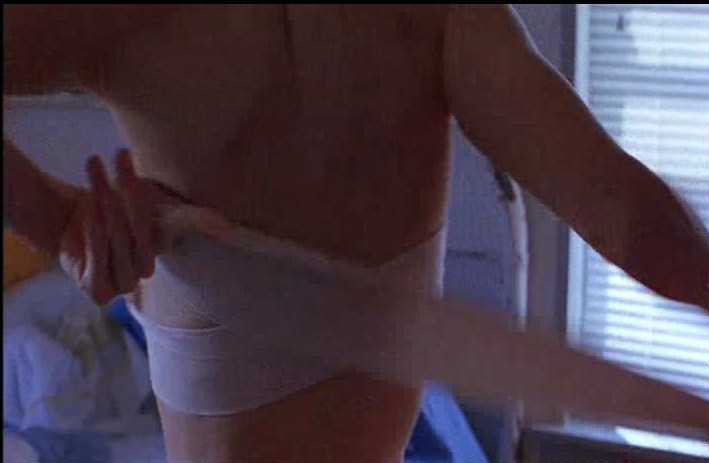 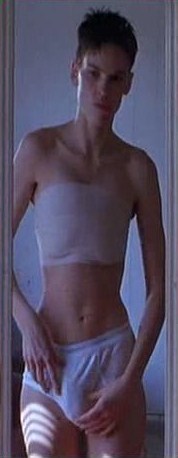 2
4
1
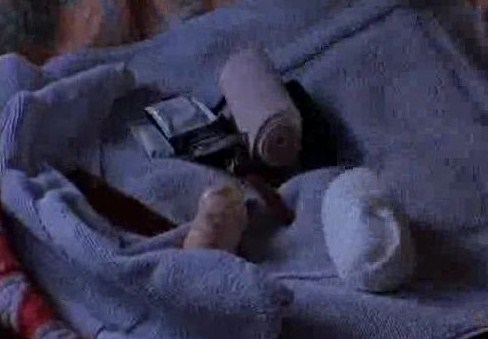 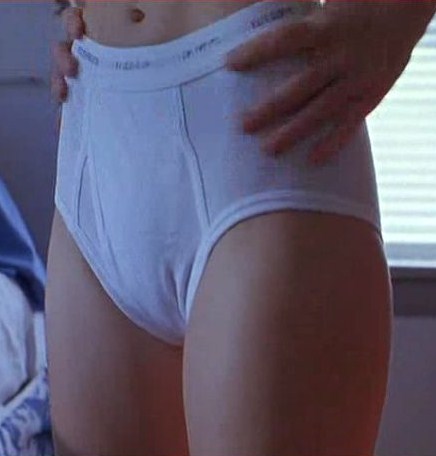 3
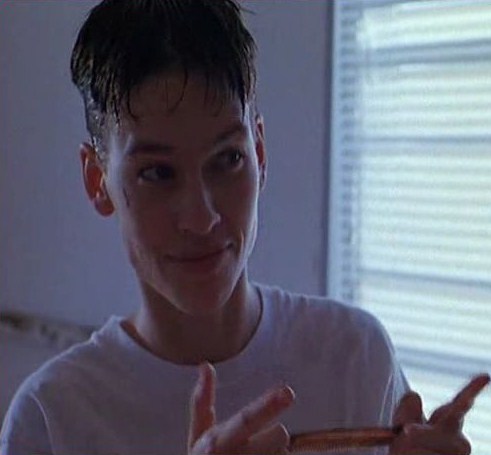 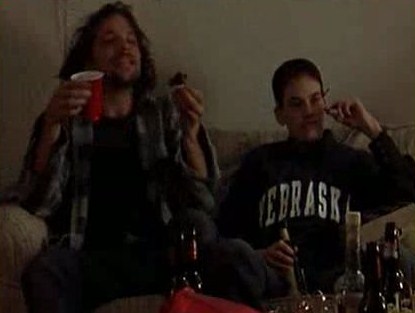 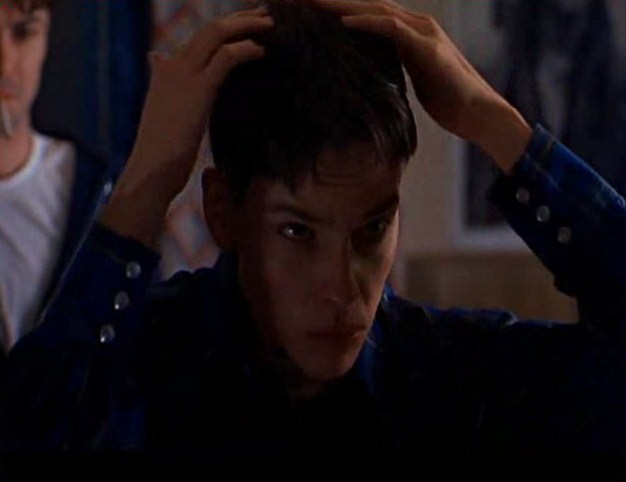 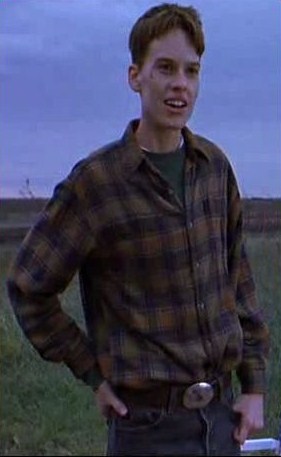 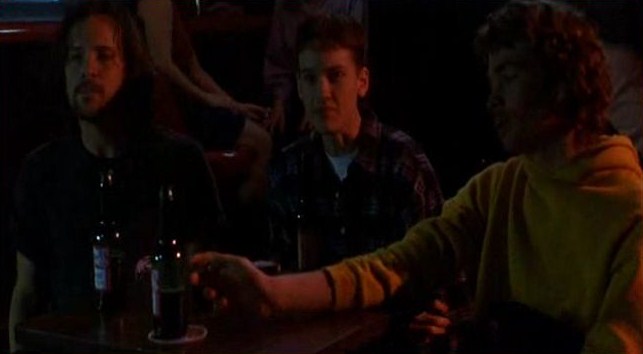 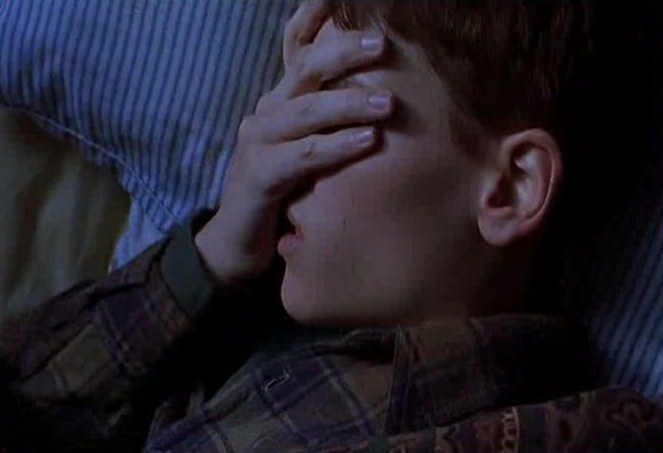 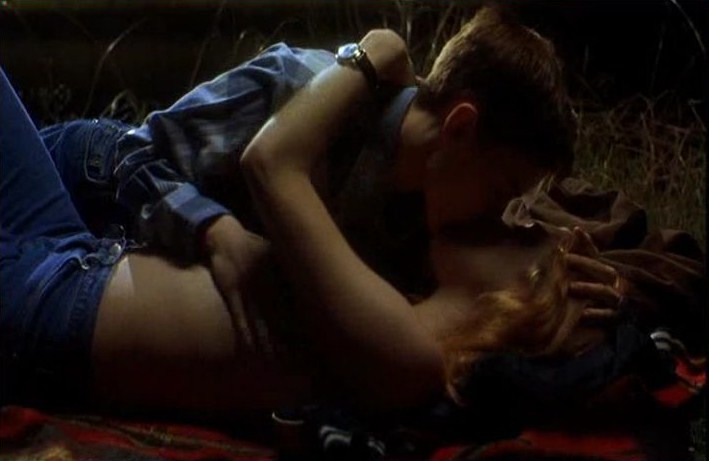 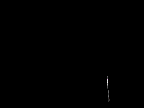 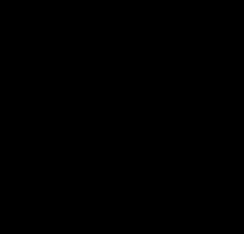 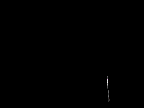 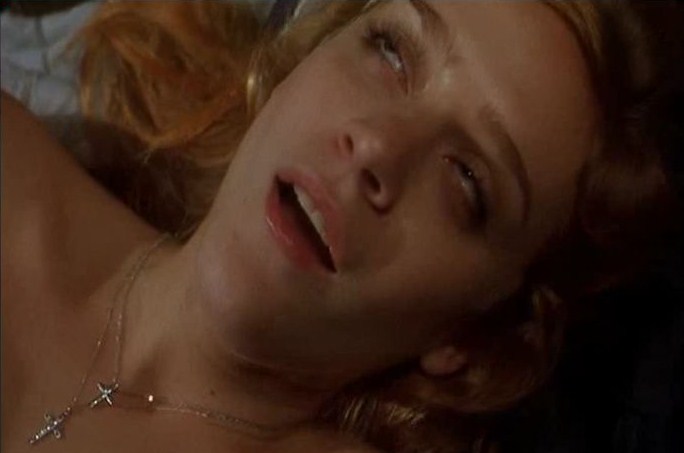 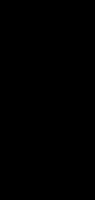 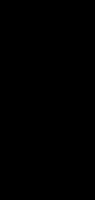 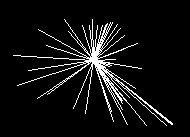 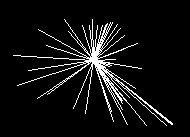 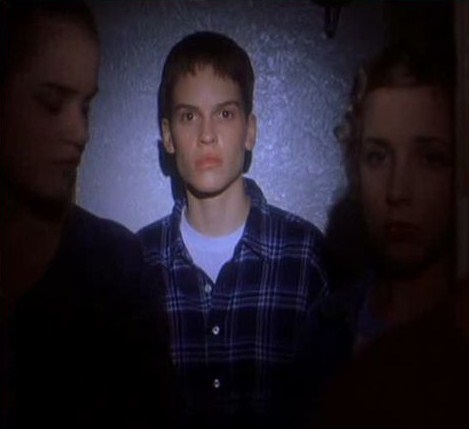 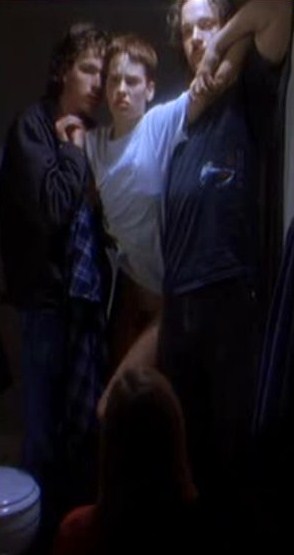 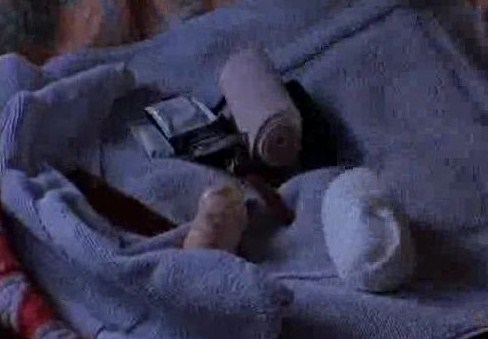 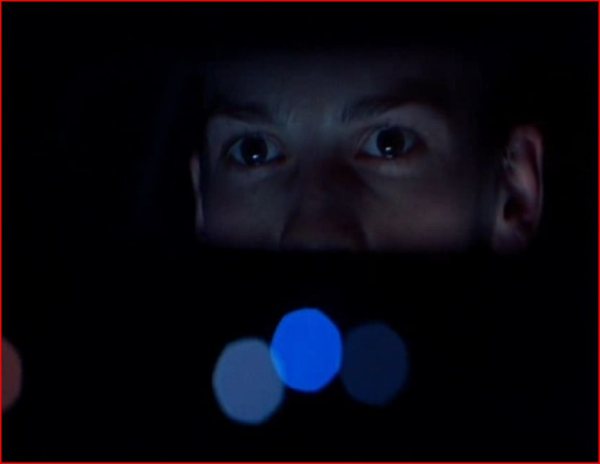 GAZE
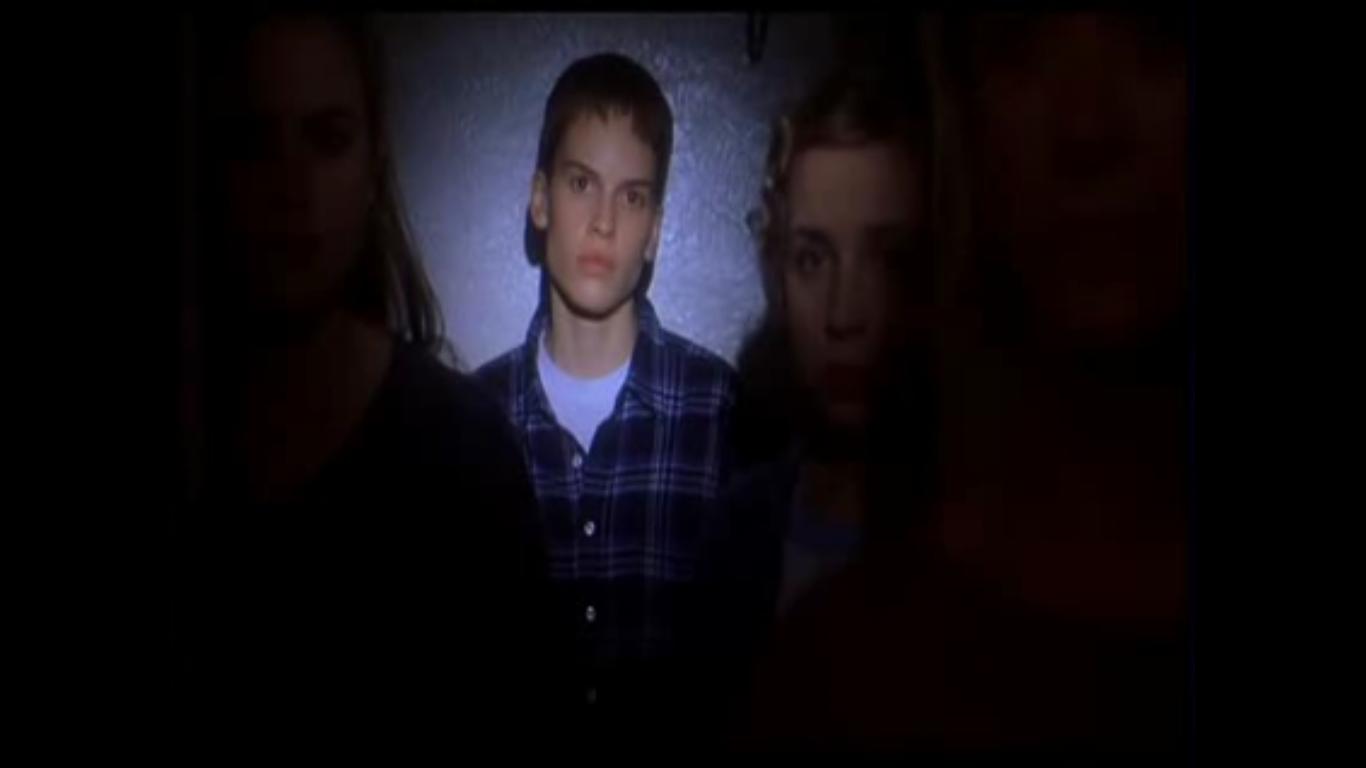 TRANSGENDER GAZE
Slow motion sequence is paired with gaze
“out of body experience”
Vision has a direct link to identity– as Brandon is 
revealed,  a Brandon fully clothed appears opposite 
him
Transgender subject is dependent upon the recognition of the woman
A switch from the typical gaze exchanged between Lana and Brandon
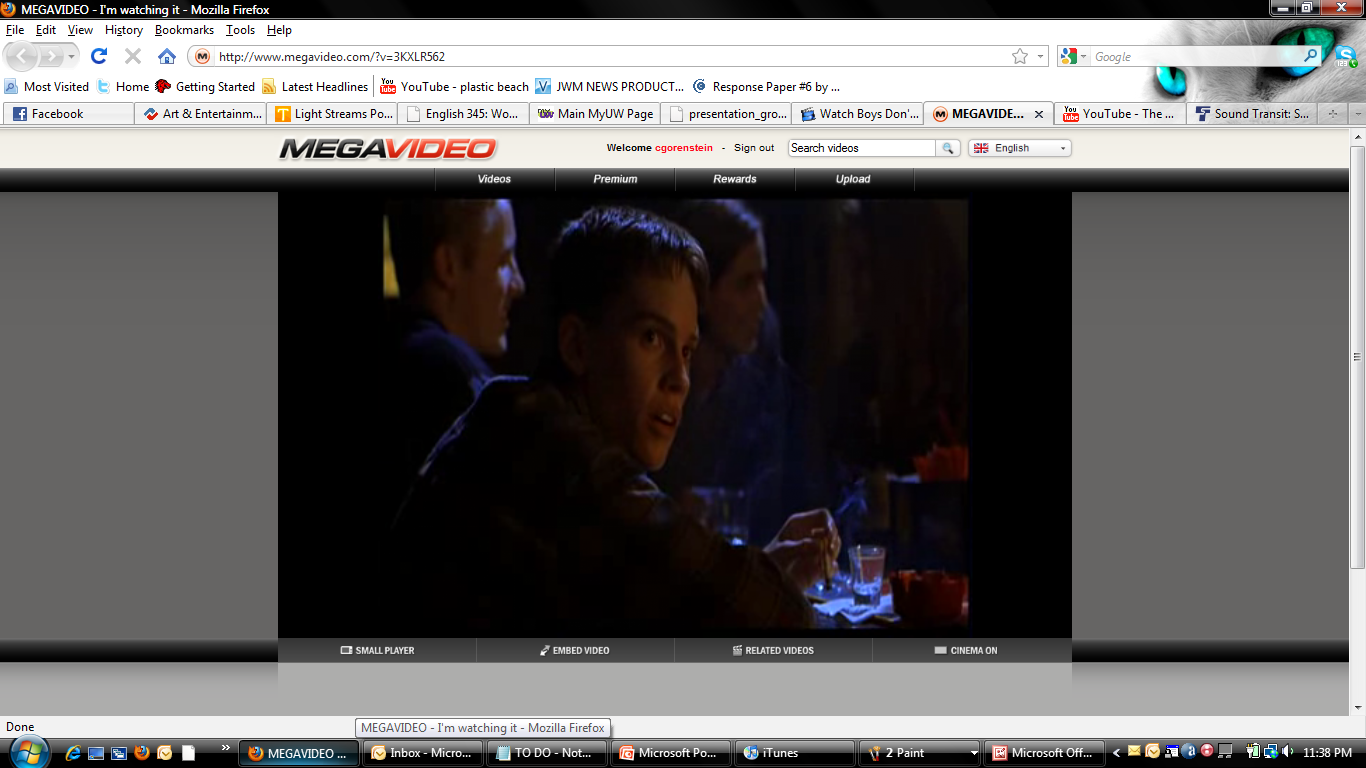 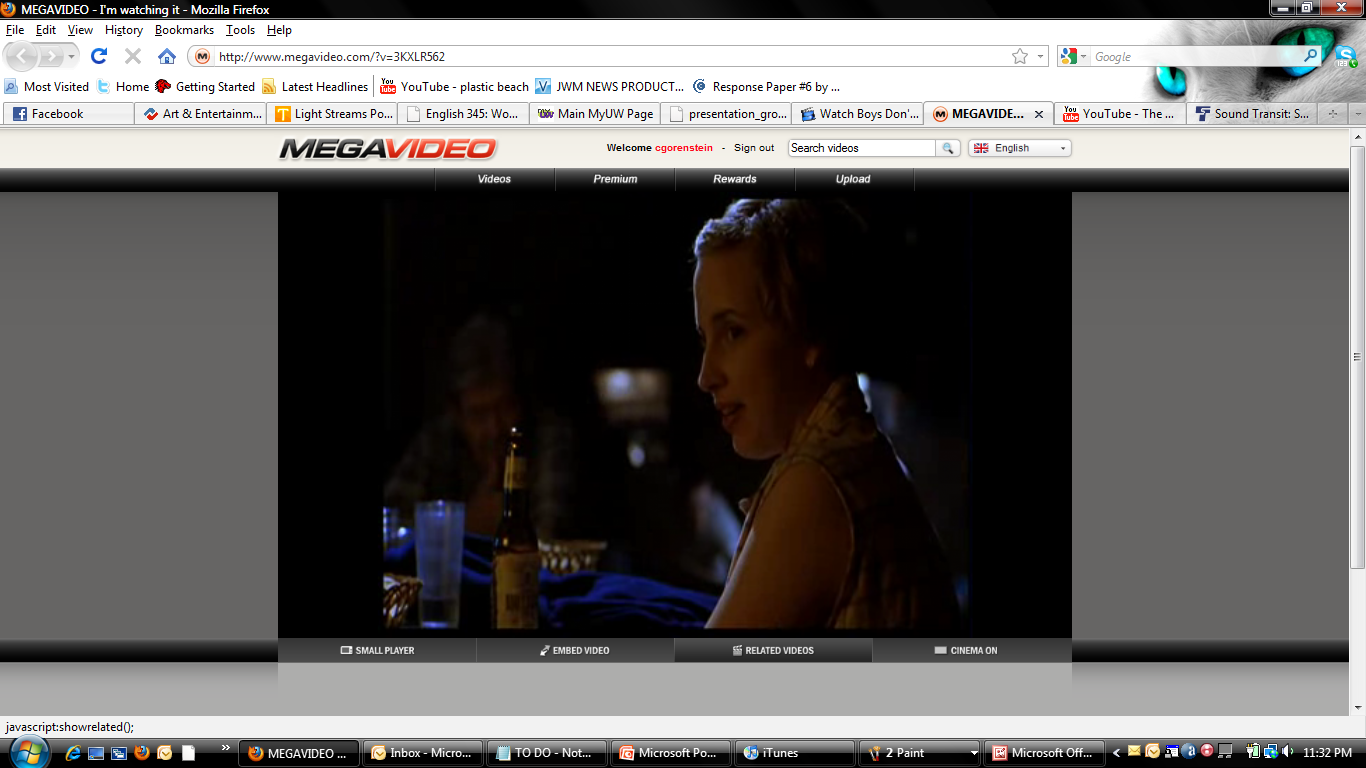 1
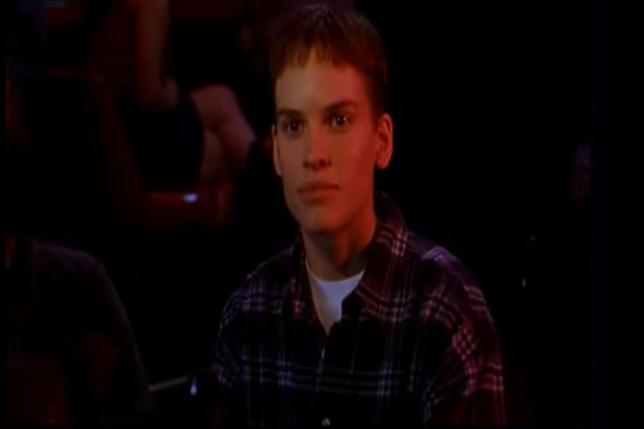 2
CONCLUSION
Kimberly Peirce uses “gender as a performance” to deconstruct traditional gender roles in Boys Don’t Cry. She accomplishes this through the application of formal elements. Gender is largely determined by the items visible on the surface.